Per- and Polyfluoroalkyl Substances (PFAS)
Jeffery Steers
Virginia Department of Environmental Quality
September 18, 2019
PFAS – The Basics
Lead agency is United States Environmental Protection Agency (EPA)

Virginia Department of Environmental Quality is following developments closely (DEQ)

None of these substances are presently listed as a hazardous substance by EPA
EPA has plans to list them 

No Maximum Contaminant Levels (MCL’s, or drinking water standards) currently
EPA planning to promulgate MCL’s 

Some states promulgating their own Alternate Concentration Levels (ACL’s)
3
PFAS – The Basics
Current groundwater analytical method is a modified drinking water method
A true groundwater analytical method now out for public comment by EPA

No promulgated soil sampling method or sampling standard operating procedure

Only 2 of 3000+ PFAS compounds have lifetime health advisory values (70 parts per trillion each or in the aggregate)

DEQ established a PFAS working group across all media (air, water and land) to keep current and help provide information
4
[Speaker Notes: 70 ppt individually or in the aggregrate

Workgroup: Leslie R, Prina, Ashby, Lisa, Chris]
What are PFAS?
Man-made chemicals – commonly referred to as 
Generally referred to as PFAS, or Per- and polyfluoroalkyl substances
Most common species currently:
Perfluorooctanoic acid, or PFOA
Perfluorooctanesulfonic acid, Or PFOS
GenX

Manufactured & used around the globe; in the United States since 1940

PFOA and PFOS most extensively produced & studied

Both are persistent in the environment & human body

Evidence that PFAS can lead to adverse human health effects*

*Source: https://www.epa.gov/pfas/basic-information-pfas
5
[Speaker Notes: Persistent – don’t break down and can accumulate over time.]
General Chemical Properties of PFAS
Comprised of a carbon backbone of varying lengths with fluorine occupying most of the branches

Extremely strong chemical bond between carbon & fluorine

High solubility

Highly mobile in groundwater
6
Where do I encounter PFAS?
PFAS are used world wide in many consumer products
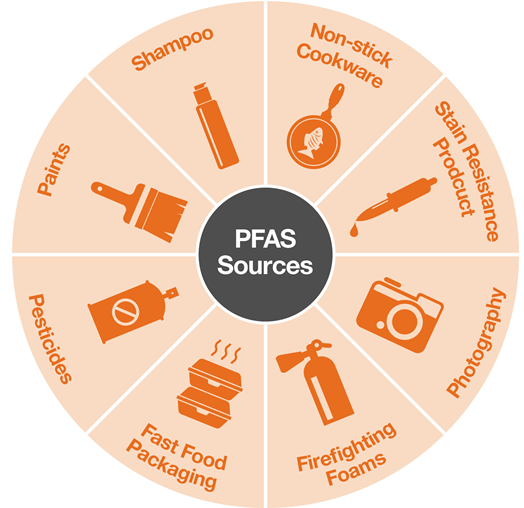 Why Are PFAS of Concern?
Distributed globally in the environment

Can travel great distances in aquifer systems

Average residence time in the human body is ~5 years

Primary target organ is the liver
8
PFAS Impacted Sites to Drinking Water in Virginia
Fentress Air Base (Fentress)*

Oceana Naval Air Station (Virginia Beach)*

Northwest Annex (Chesapeake)*

NASA Wallops Island (Wallops Island)*

DuPont Spruance (Richmond)**

DOD is sampling active military installations in Virginia

*Installation providing bottled water to affected residents 
*Not effecting any drinking water sources
9
What is EPA Doing?
Plans to add PFOA & PFOS to the list of Superfund Hazardous Substances

Preparing a true groundwater analytical method

Committed to establishing an MCL

Developing both a groundwater & a soil sampling method
10
What is DEQ Doing?
As a support Agency to EPA at CERCLA sites, DEQ is following the lead of EPA & adhering to PFAS strategies as they unfold

Virginia is the lead Agency overseeing ongoing remedial action at DuPont Spruance

Developing long and short term strategies in coordination with the Virginia Department of Health and the SNR

Goal to develop a proactive plan for Virginia across air water and land programs
11